PHY 711 Classical Mechanics and Mathematical Methods
10-10:50 AM  MWF  Olin 103

Plan for Lecture 19:
Continue reading Chapter 7
Wave equation
Sturm-Liouville equations
Green’s function methods
10/08/2012
PHY 711  Fall 2012 -- Lecture 18
1
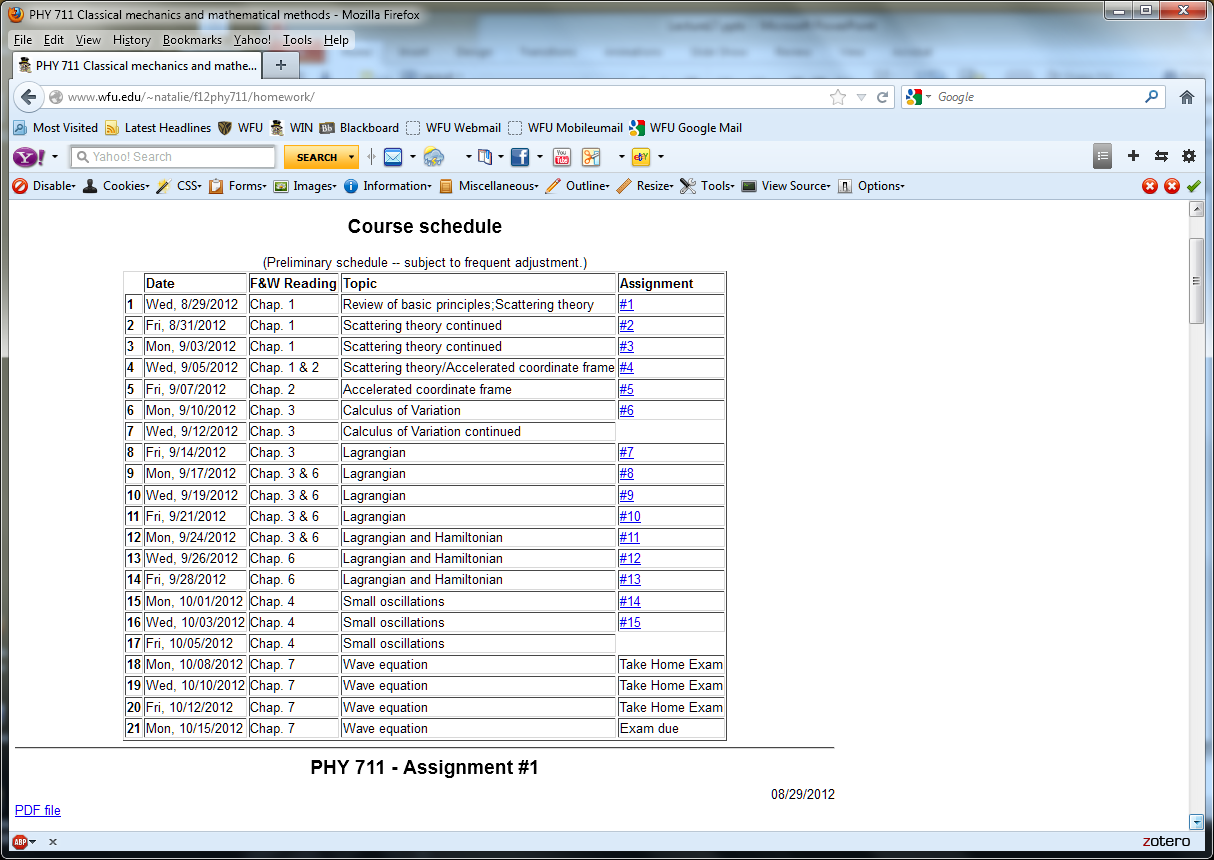 10/08/2012
PHY 711  Fall 2012 -- Lecture 18
2
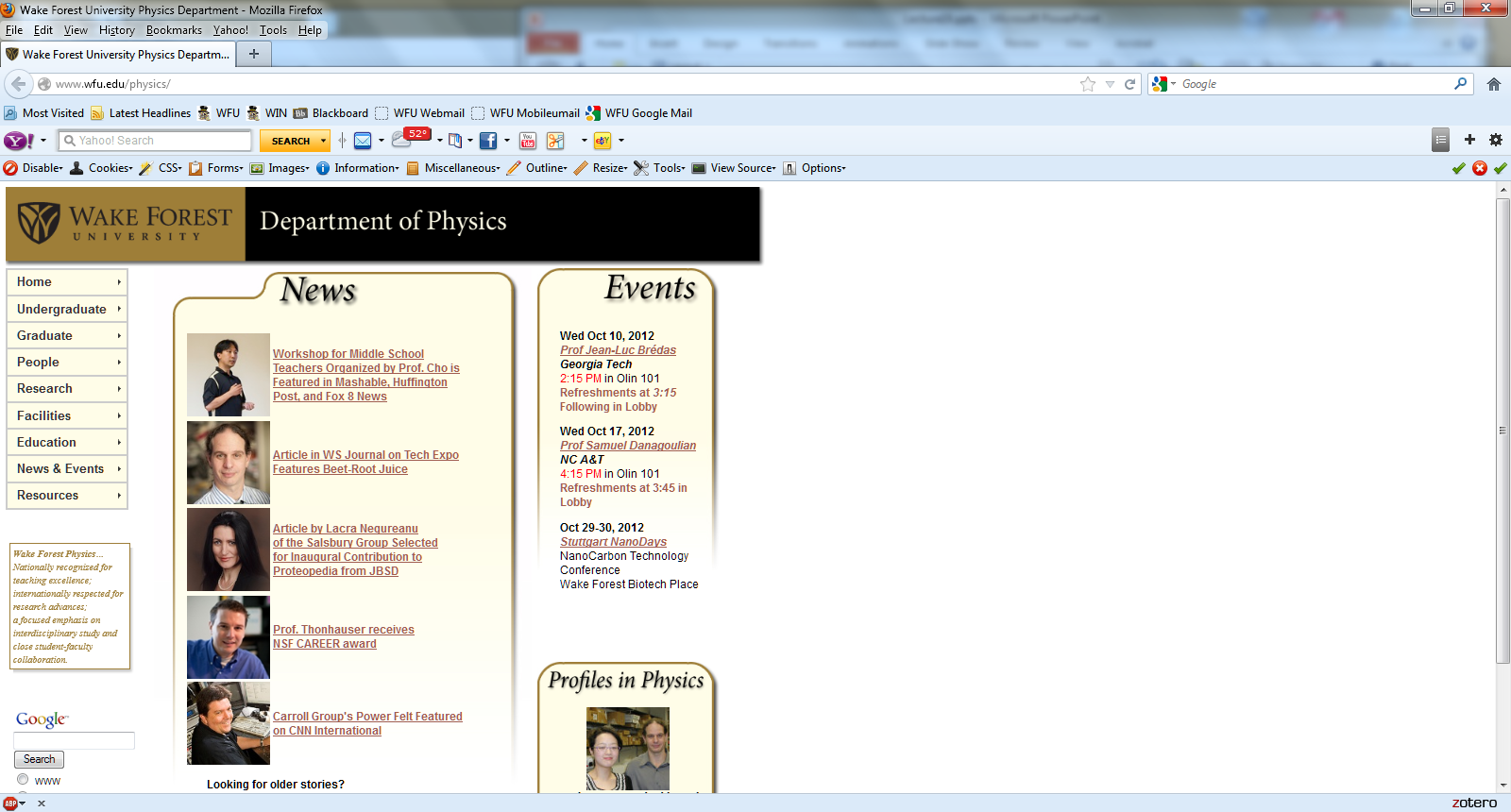 10/08/2012
PHY 711  Fall 2012 -- Lecture 18
3
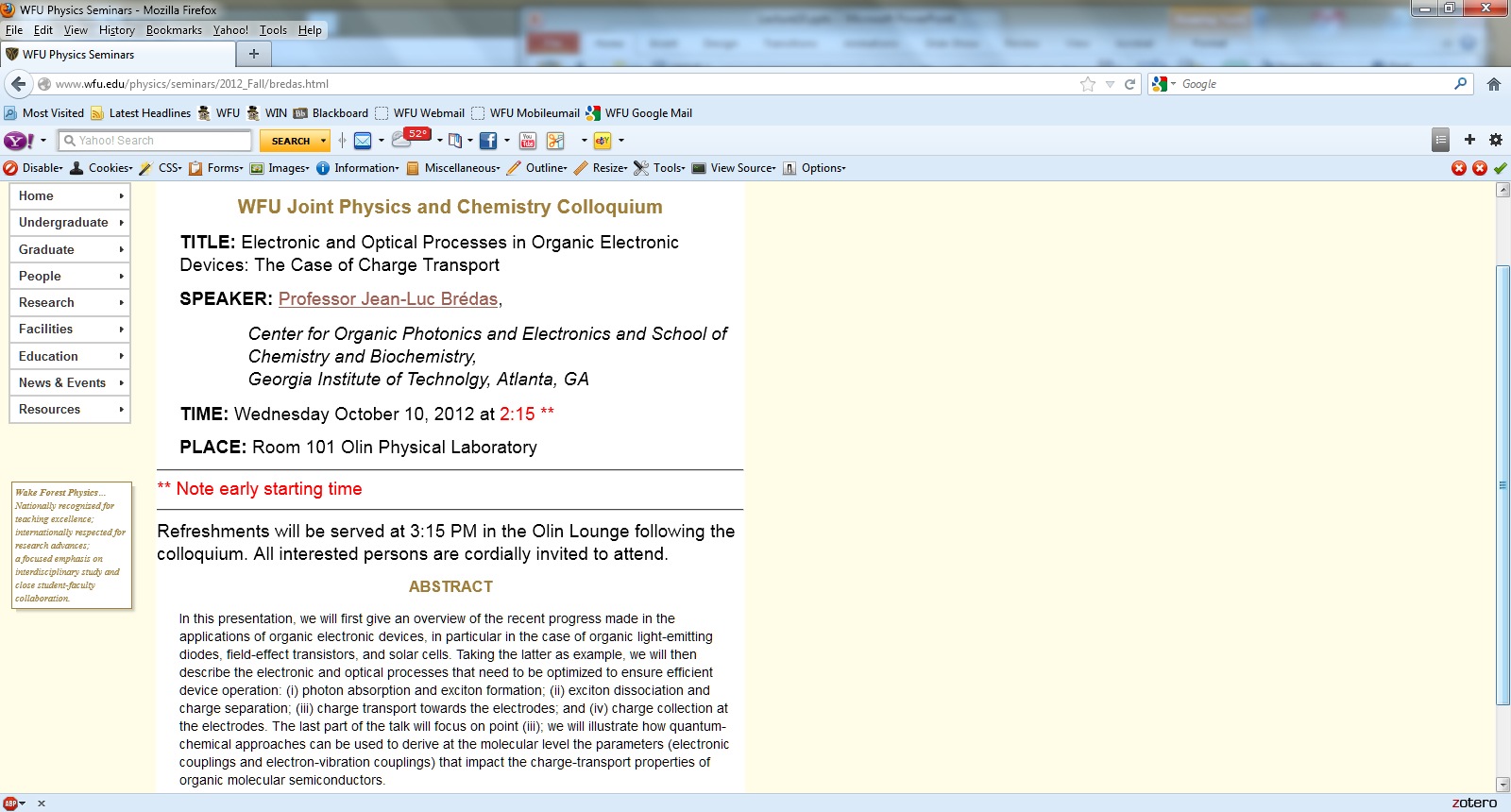 10/08/2012
PHY 711  Fall 2012 -- Lecture 18
4
The wave equation and its solutions
10/08/2012
PHY 711  Fall 2012 -- Lecture 18
5